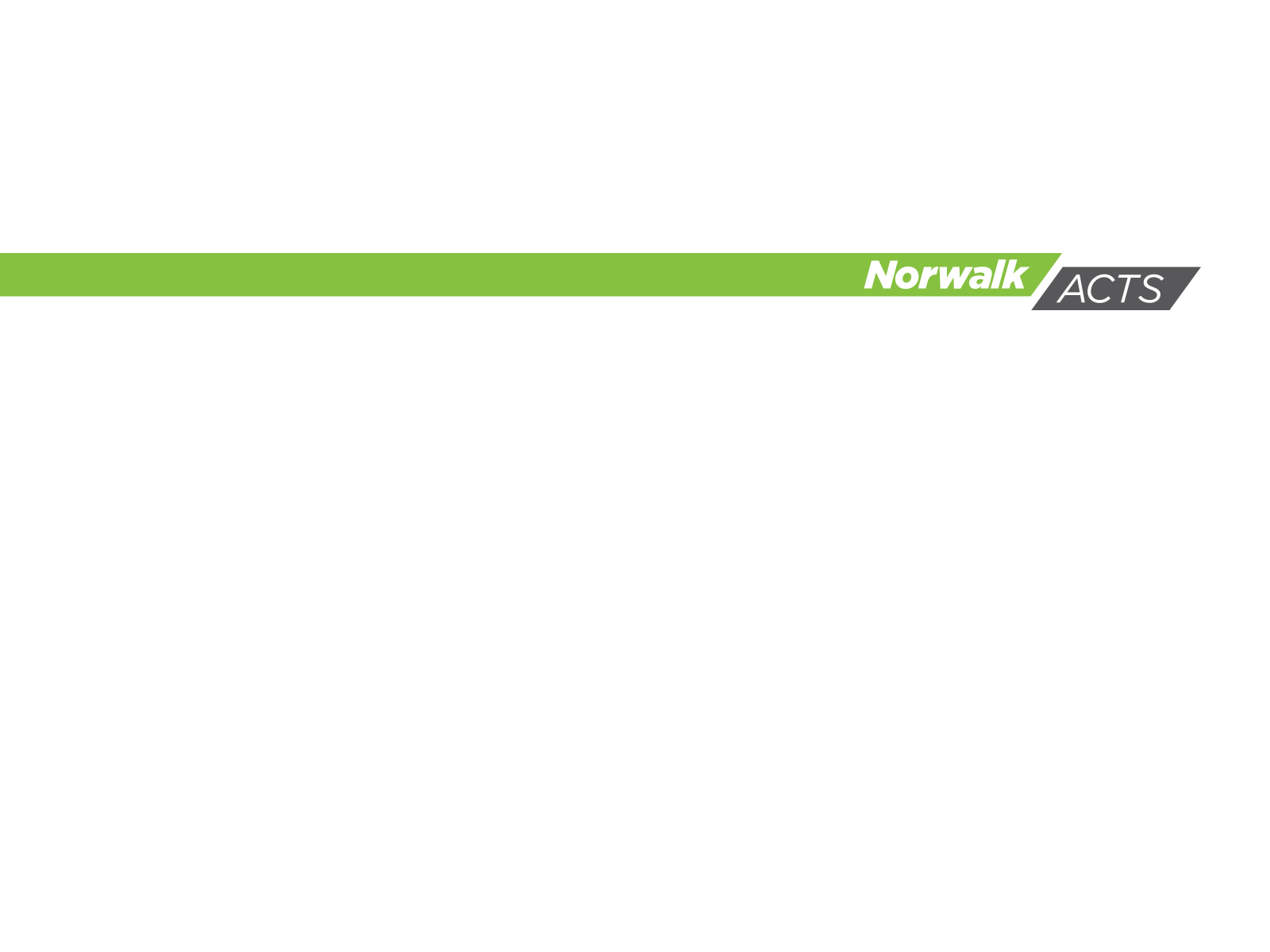 Quarterly Convening
June 14, 2022
Agenda
2022 Sally Grose Award
Presented by Rev. Lindsay Curtis to
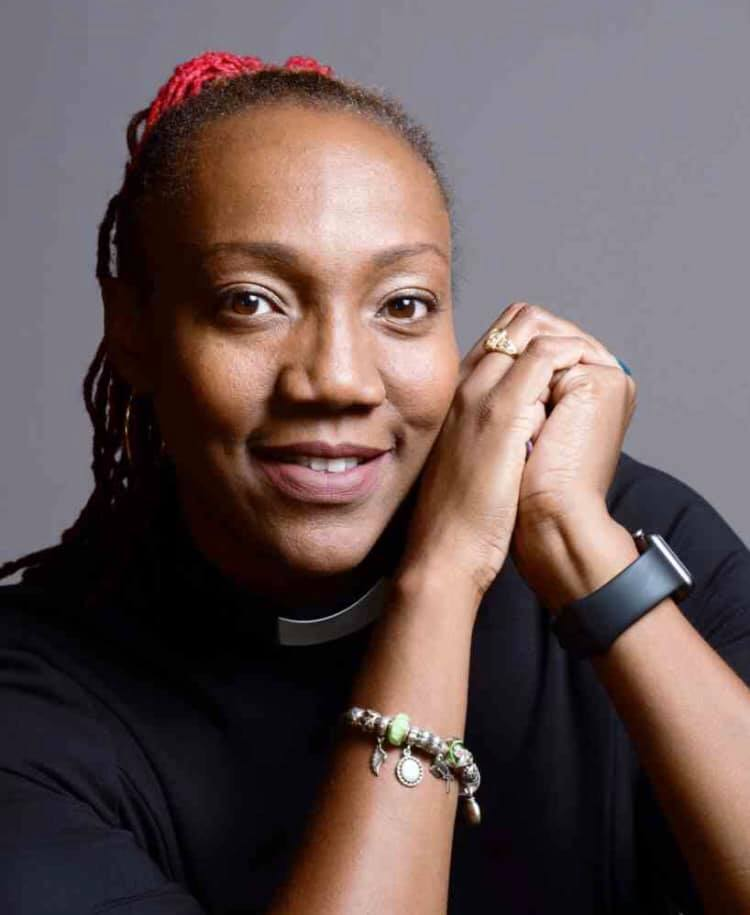 Rev. Elizabeth Abel
[Speaker Notes: gement: process by which community members are included in and contribute to collective impact initiatives]
Ubuntu Award - I am, because you are
Ubuntu exists when people unite for a common good; that if we join together we can overcome our differences and our problems. Whoever we are, wherever we live, whatever our culture, Ubuntu can help us coexist in harmony and peace.
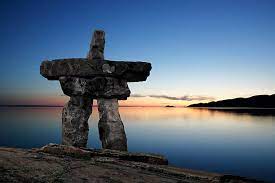 [Speaker Notes: Started in 2020 as a way to honor Anthony Allison. Anamilena Moreno, the first recipient will present the award]
2022 Ubuntu Award
Presented by Anamilena Moreno to
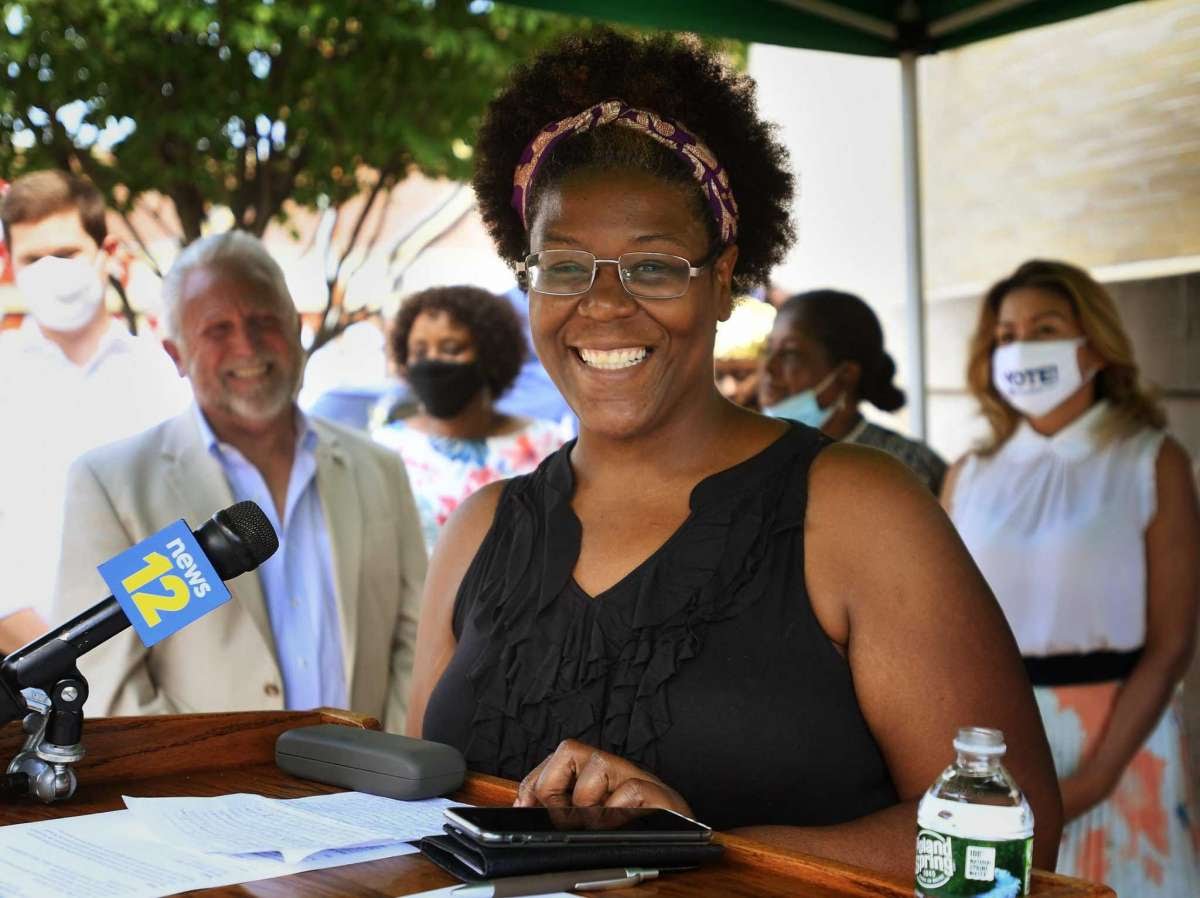 Angel Dorleans
[Speaker Notes: gement: process by which community members are included in and contribute to collective impact initiatives]
2022-23 Proposed Board of Director Slate
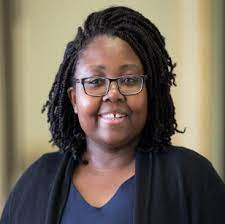 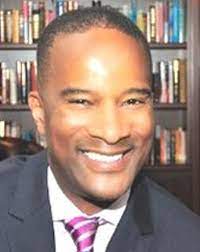 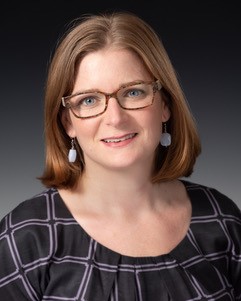 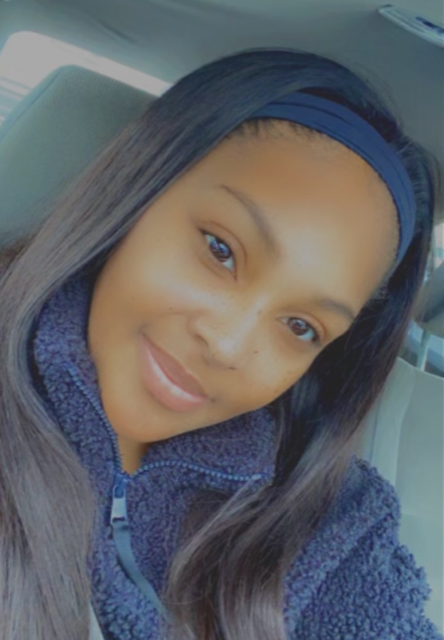 Julie Corbett
Adyna Gamboa
Diamond Sead
Ken Waller
*Only Norwalk ACTS members who signed the 2020 MOA are eligible to vote.

Thank you to Rich Wenning for his 3 year service on the Board!
[Speaker Notes: https://forms.gle/nAapqREjF6ctHGNk6]
Celebrating Norwalk ACTS’ strengths over the decade
Connective Tissue for Organizations & Institutions
Instilling Data as a Cornerstone
Building a Collaborative Early Childhood system
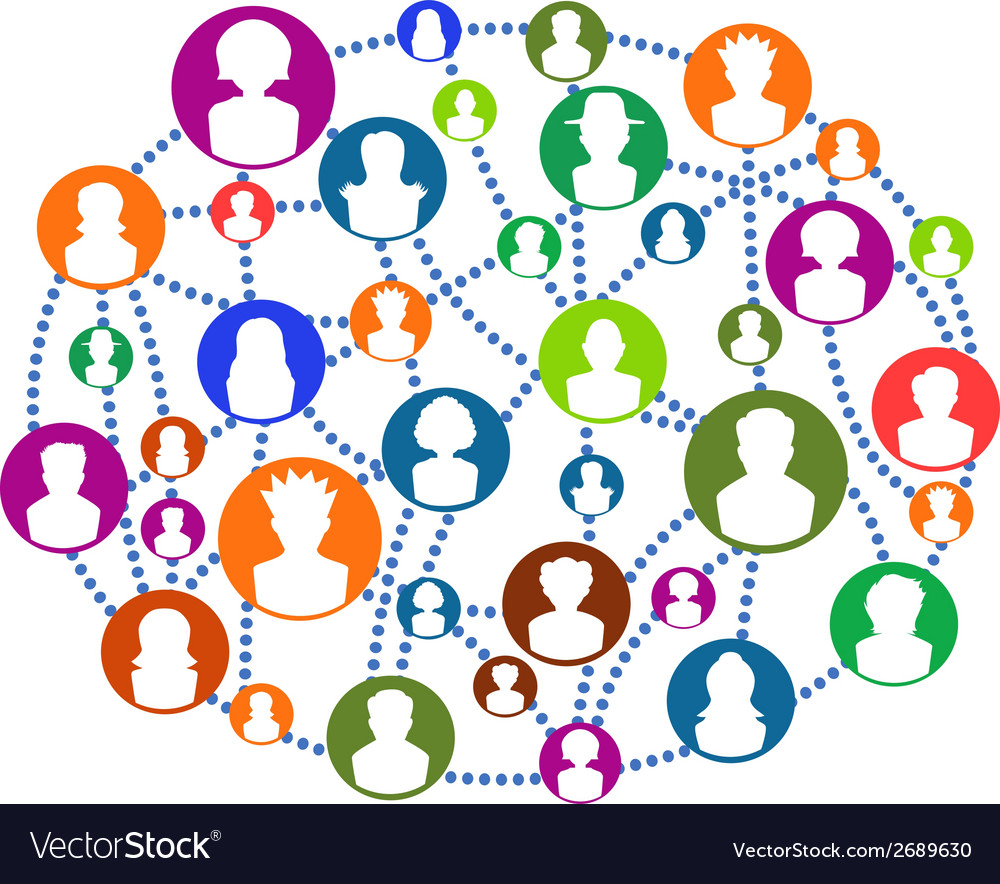 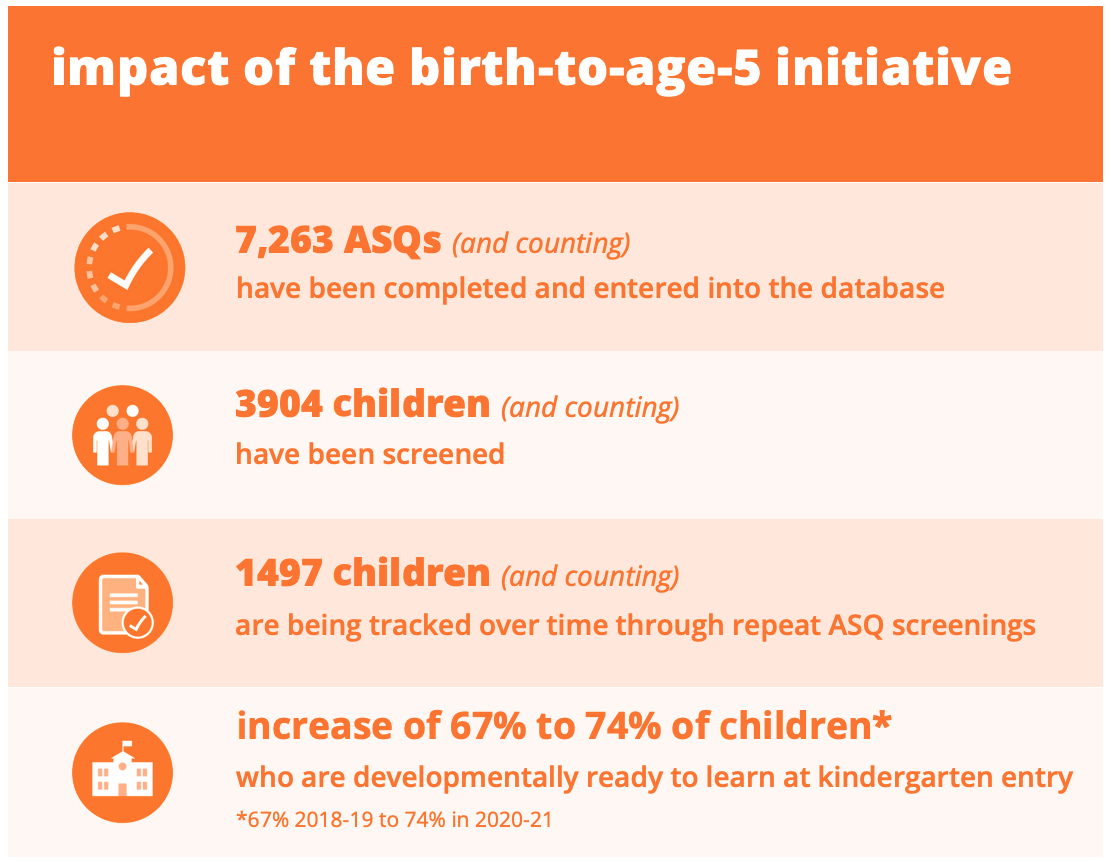 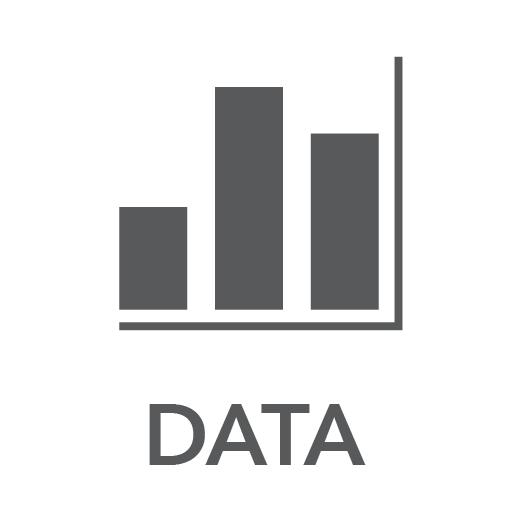 To achieve our vision, our big bet over the next 3 years
Disciplined Initiative focus through the work of cornerstones and shifting ownership to community
Narrowing focus of Initiative goals and structure to improve outcomes
Building capacity and alignment through cornerstones with community at the core
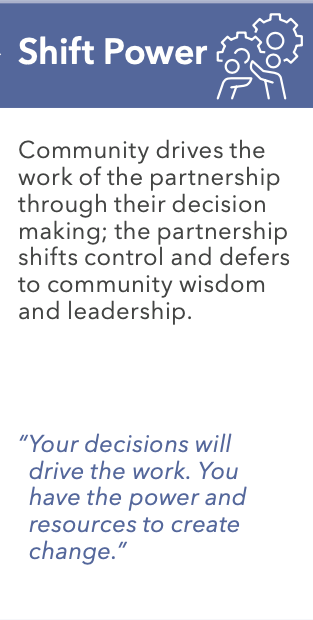 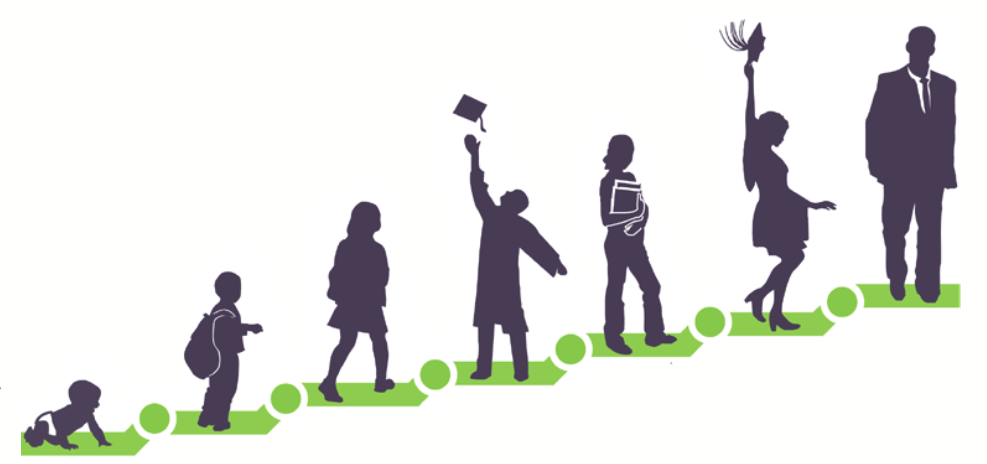 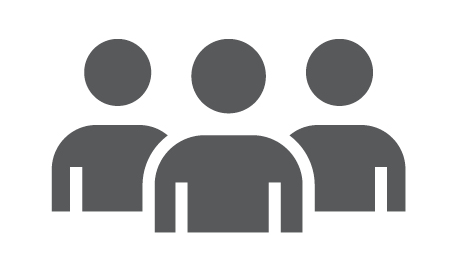 Narrowing focus of Initiative goals to improve outcomes
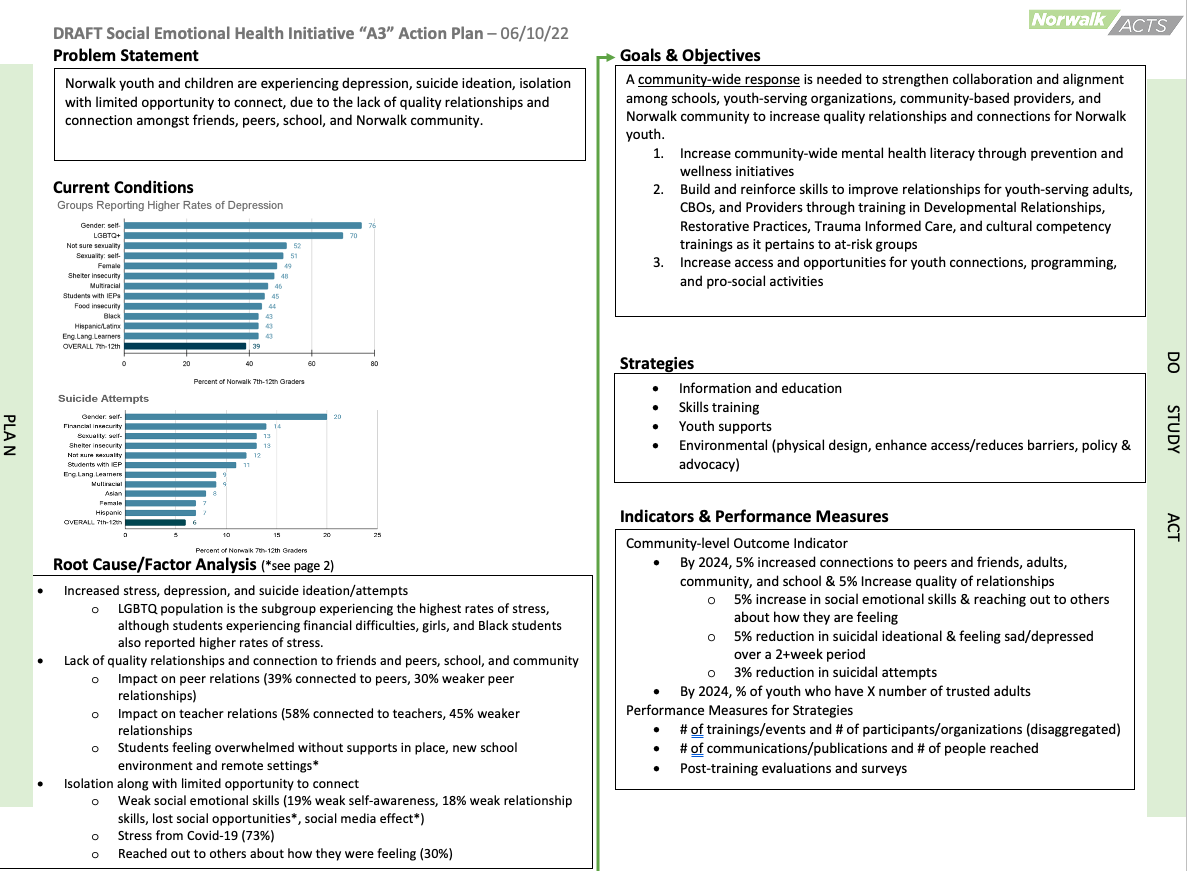 One page action plan summary as an anchor
Detailed annual action plan (separate) for Initiative leadership and membership
Building capacity and alignment through cornerstones with community at the core
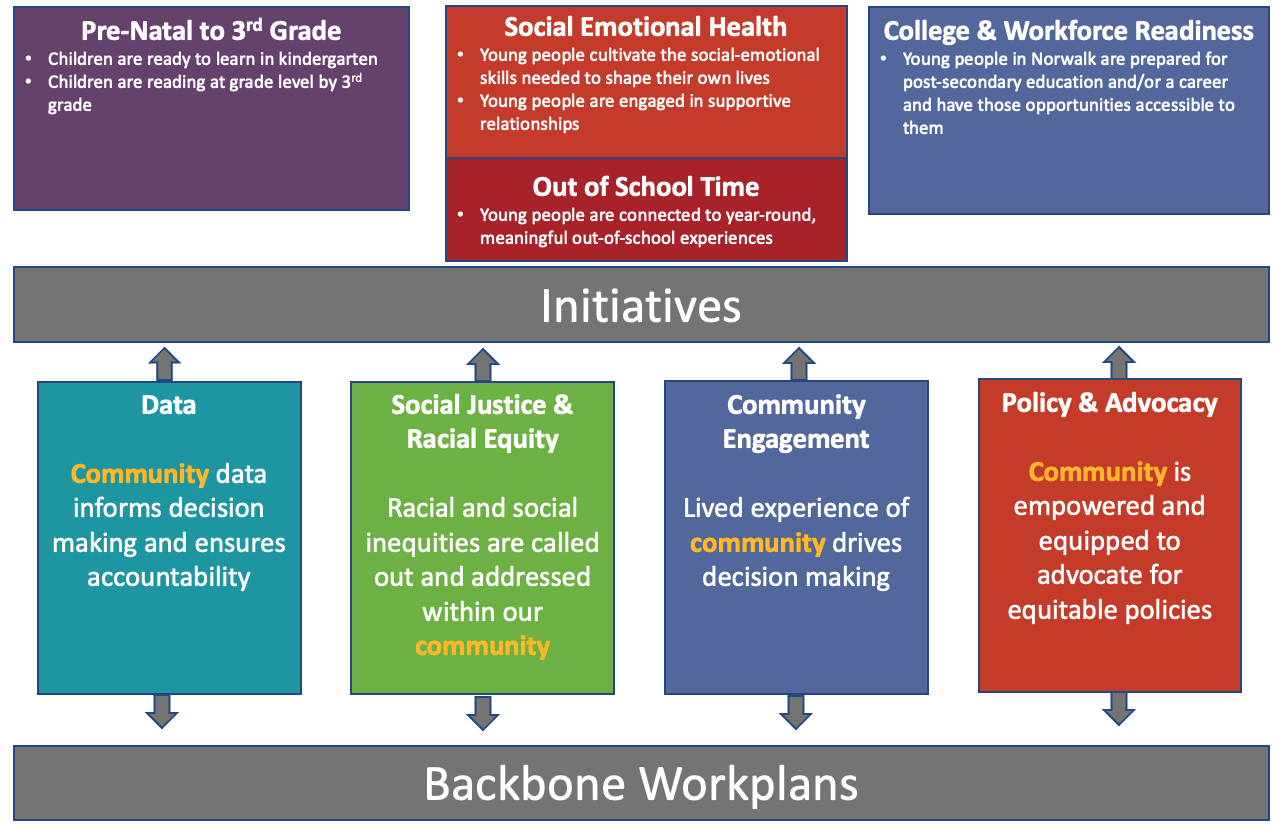 What to look for
Over the summer
Initiative leadership & backbone action planning and feedback

By September Convening
Published strategic plan that includes our big bet, cornerstone priorities, and Initiative one-page action plans
[Speaker Notes: -Jesse]
Community Engagement Definitions
COMMUNITY: The residents (children, young adults, adults and seniors) who live in Norwalk and the people and organizations who work to help make Norwalk a better place.

COMMUNITY ENGAGEMENT: The process by which community members are included and contribute to collective impact initiatives.

COMMUNITY ENGAGEMENT VALUE:  Lived experience of community must drive decision making
Principles of Community Engagement in the Norwalk ACTS ecosystem - 2021-22
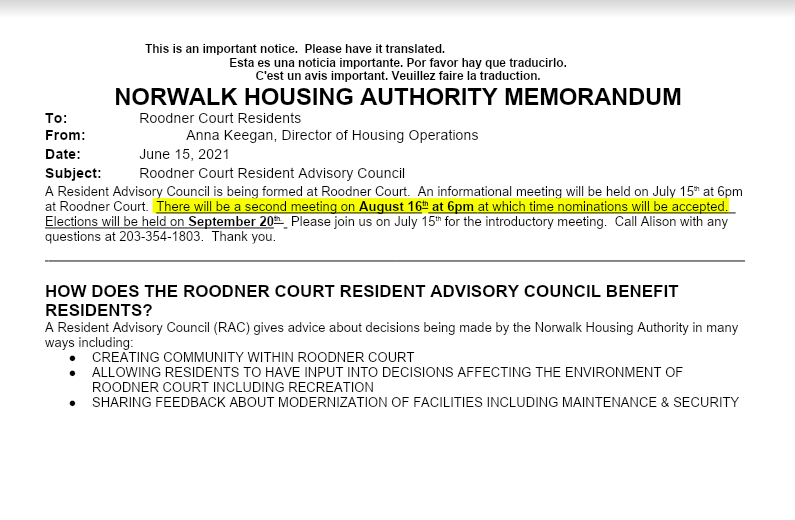 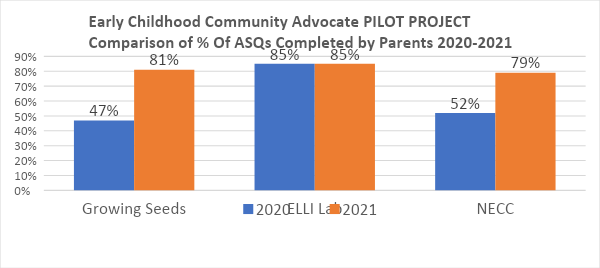 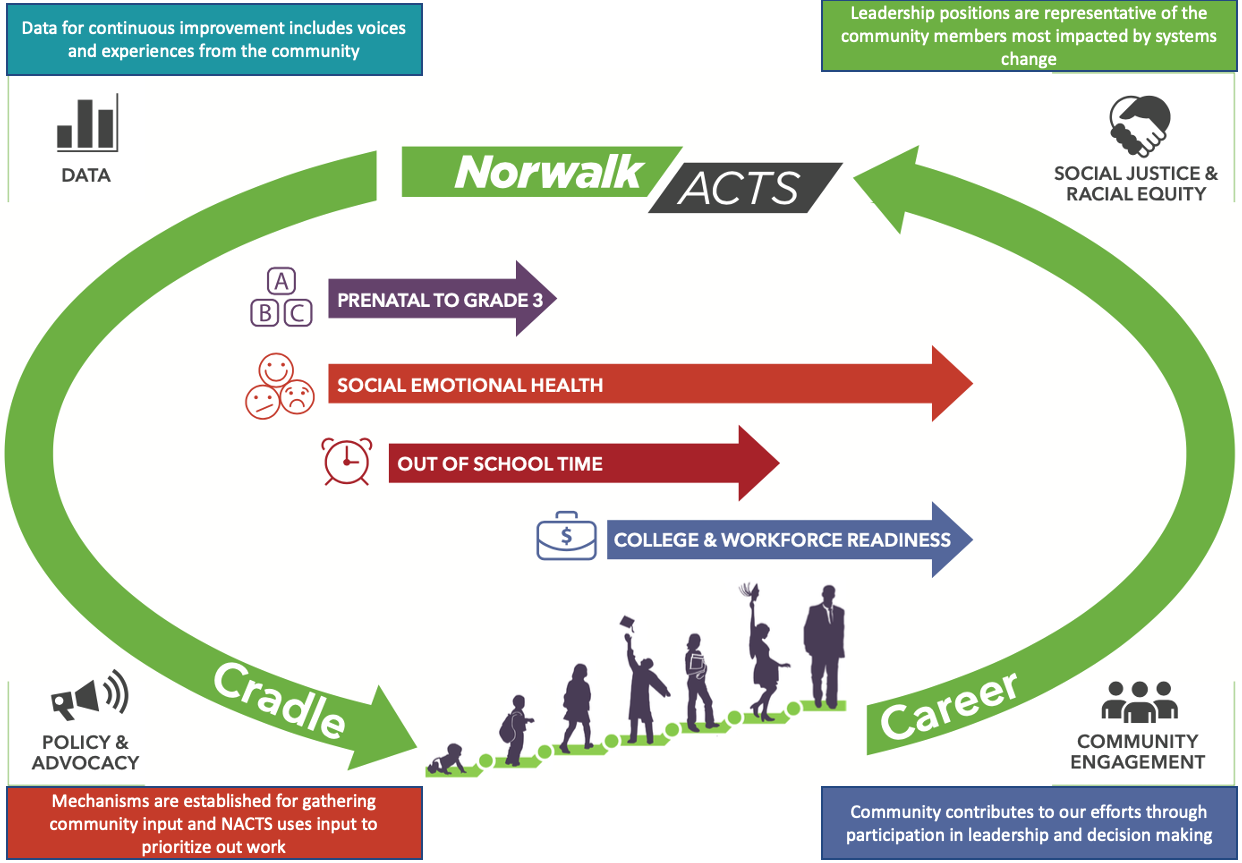 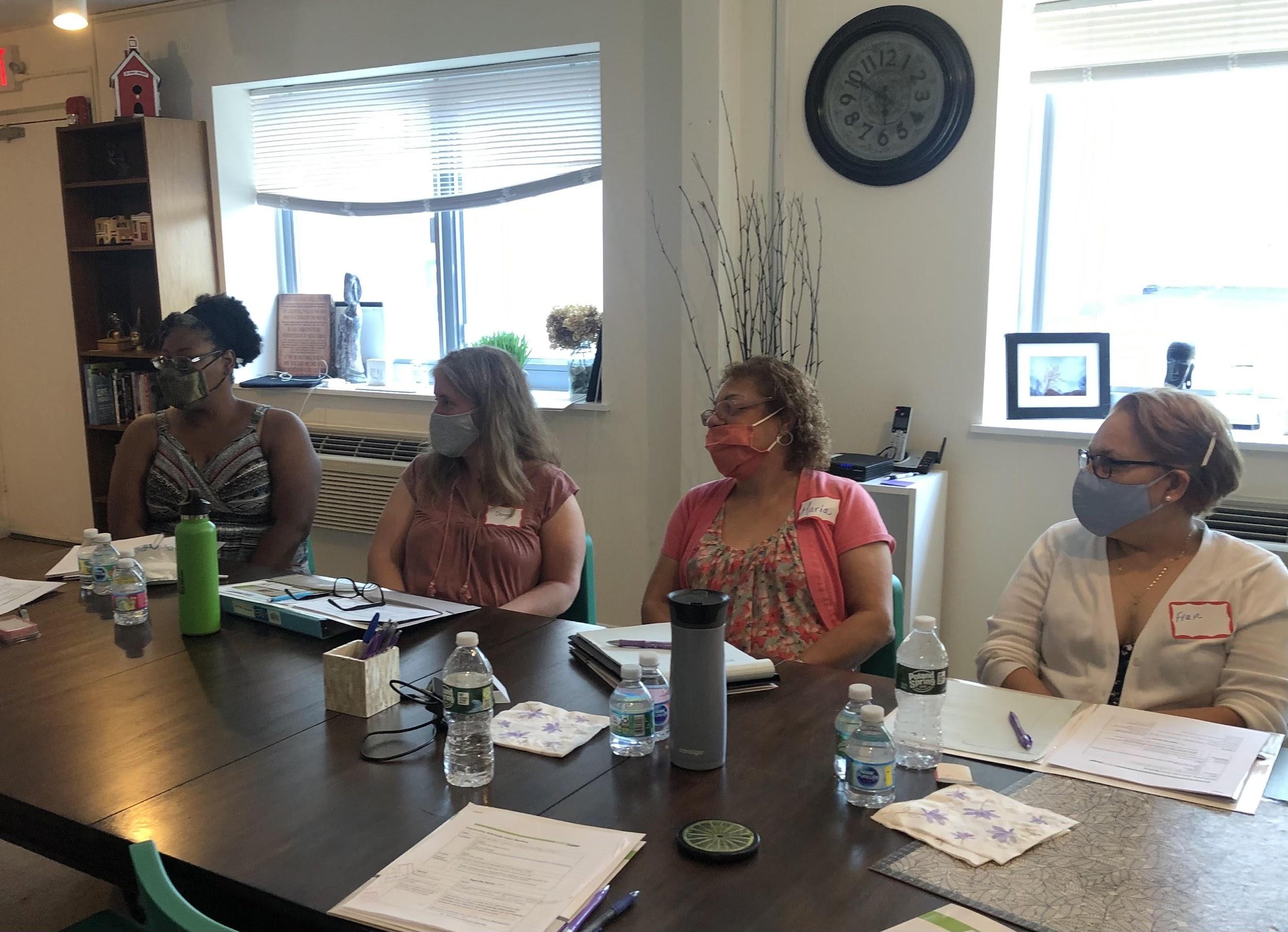 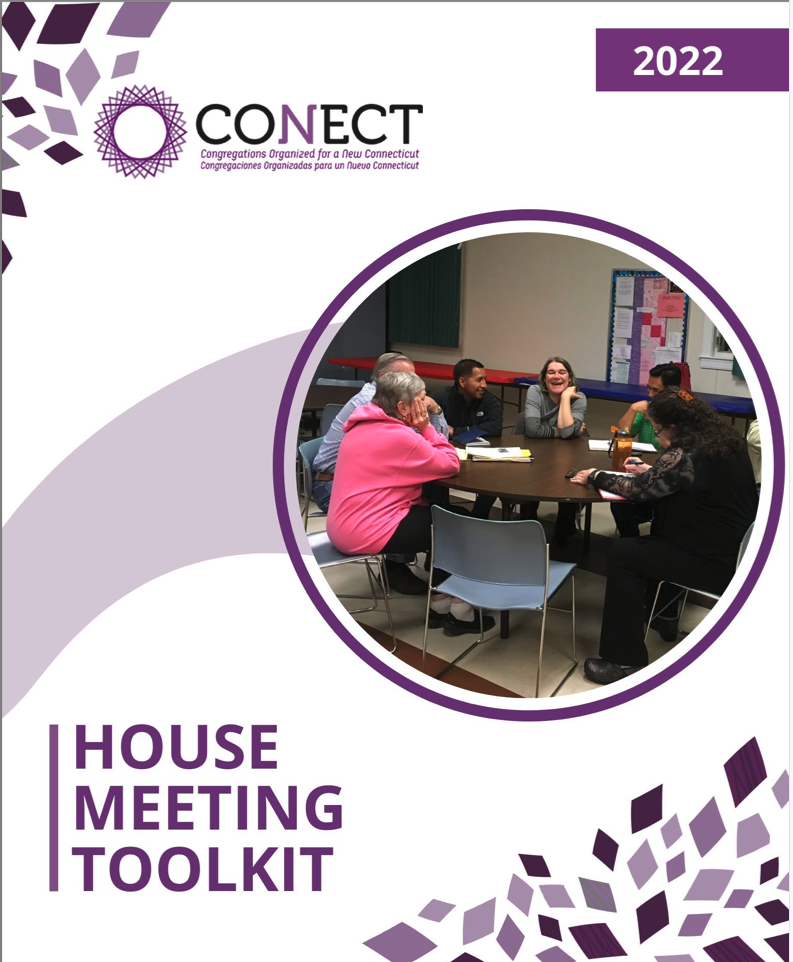 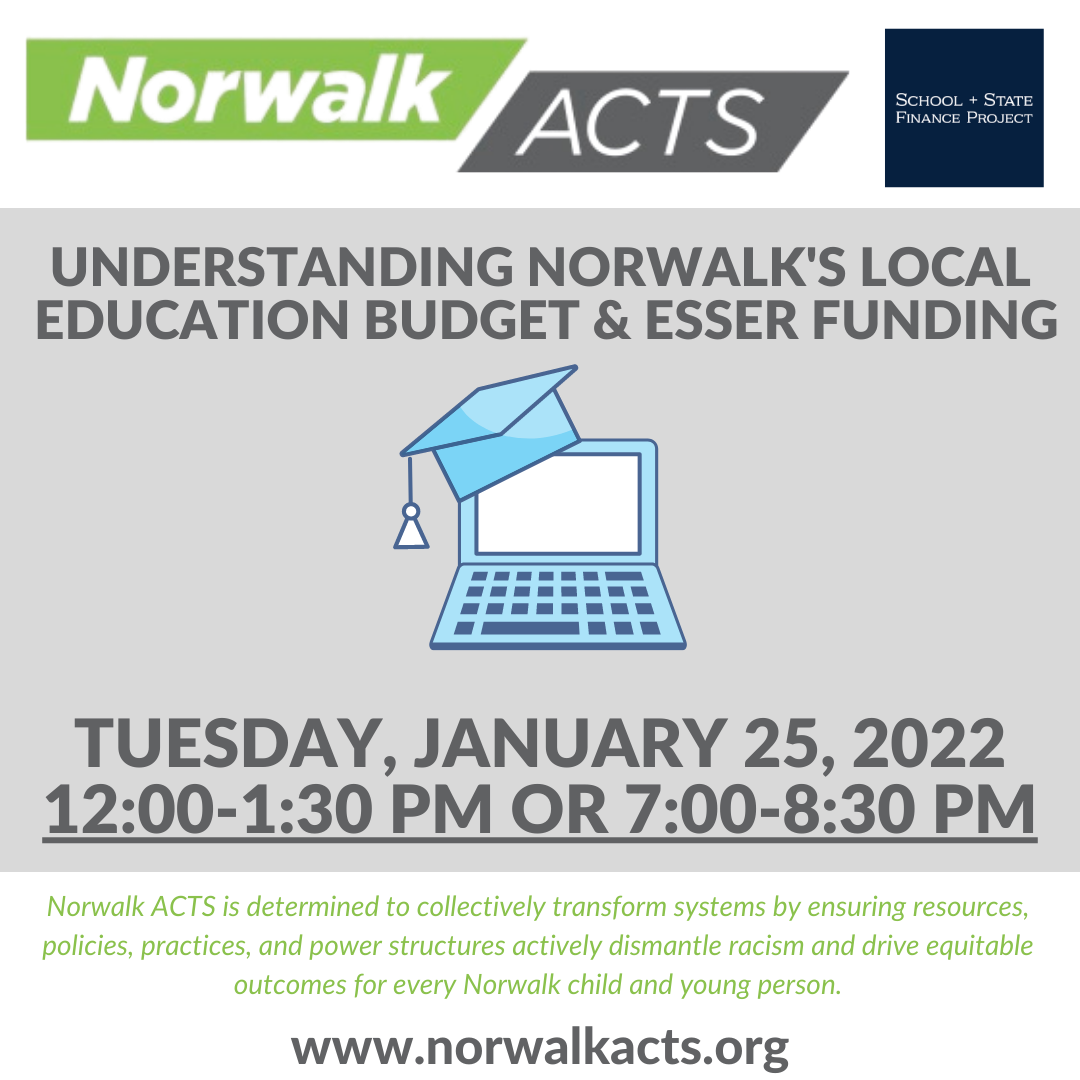 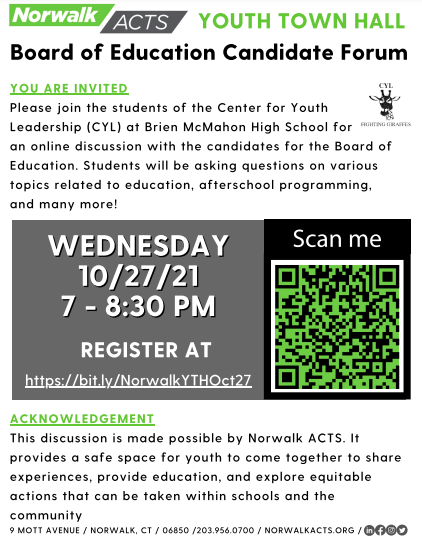 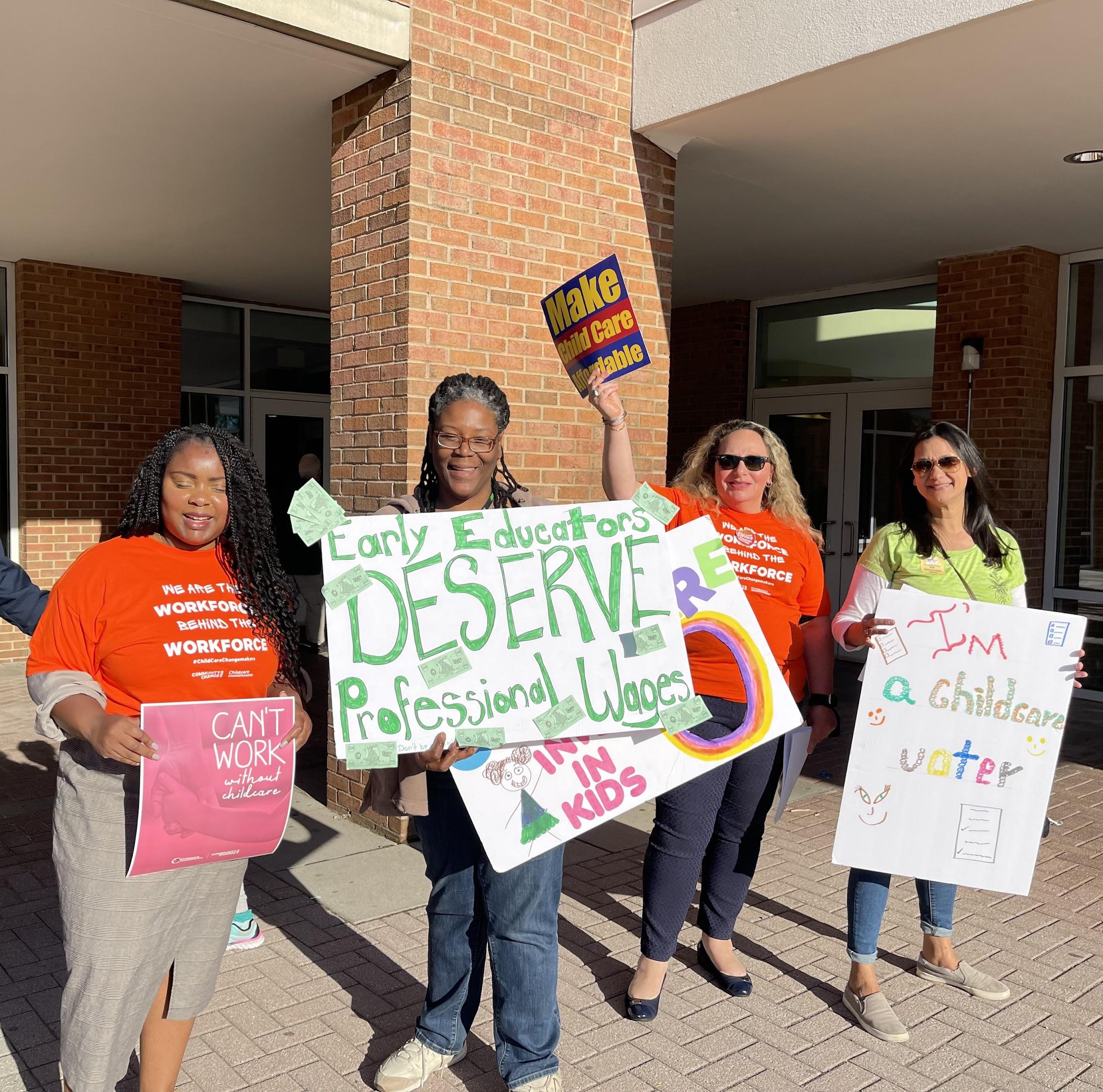 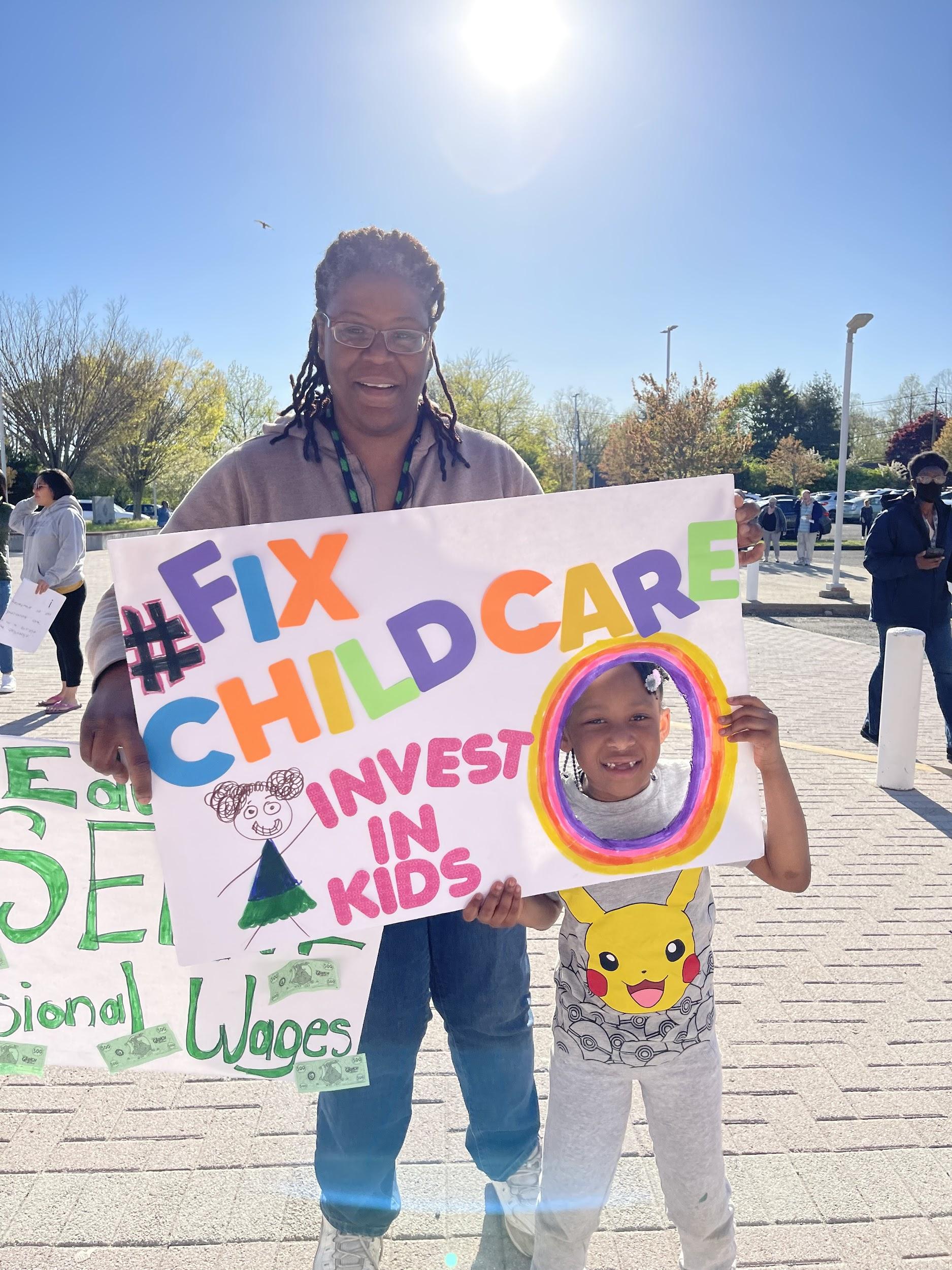 [Speaker Notes: Connect each bullet point to why each things matter

Data - Our best efforts to create systemic change “even when guided by data and evidence, will not succeed without community members’ experience, knowledge, relationships, skills, and participation.” These assets are often overlooked and untapped.

SJE - Leadership positions need to be more representative of our community members most impacted by systems change -- black, brown, hispanic, Latin(x), Asian and other races/ethnicities. 

Policy/Advocacy - “A shift in power where community members (youth, families, residents) own and help produce the result leads to a greater impact.”

CE - In order to create real social economic change in Norwalk, we must co-develop solutions ‘with’ community and not ‘for’ community. 
Resource: https://www.collectiv]
Levels of Community Engagement
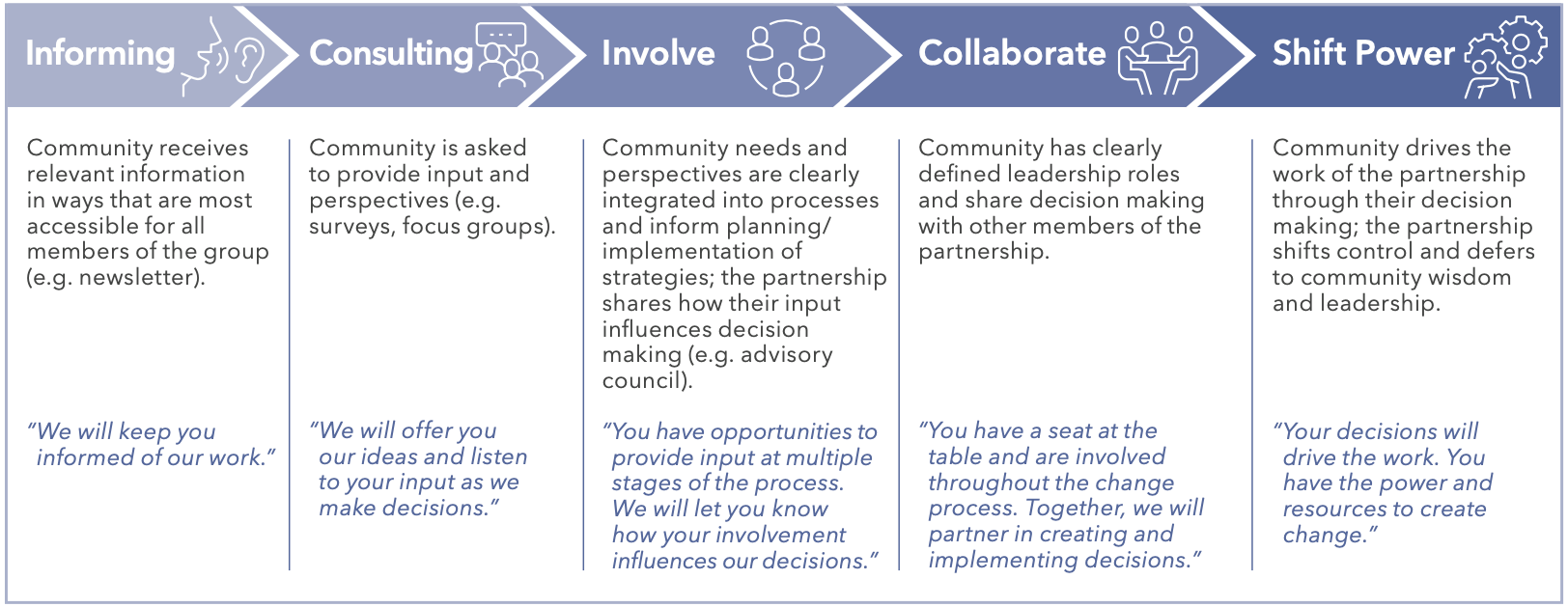 [Speaker Notes: have an example of activities aligned with spectrum- youth.
https://docs.google.com/document/d/1WCXZ_W36AsVUzhKwBiY8y_b81qk654-9z1RPUI3TR2M/edit?usp=sharing]
Community Advocate Experiences
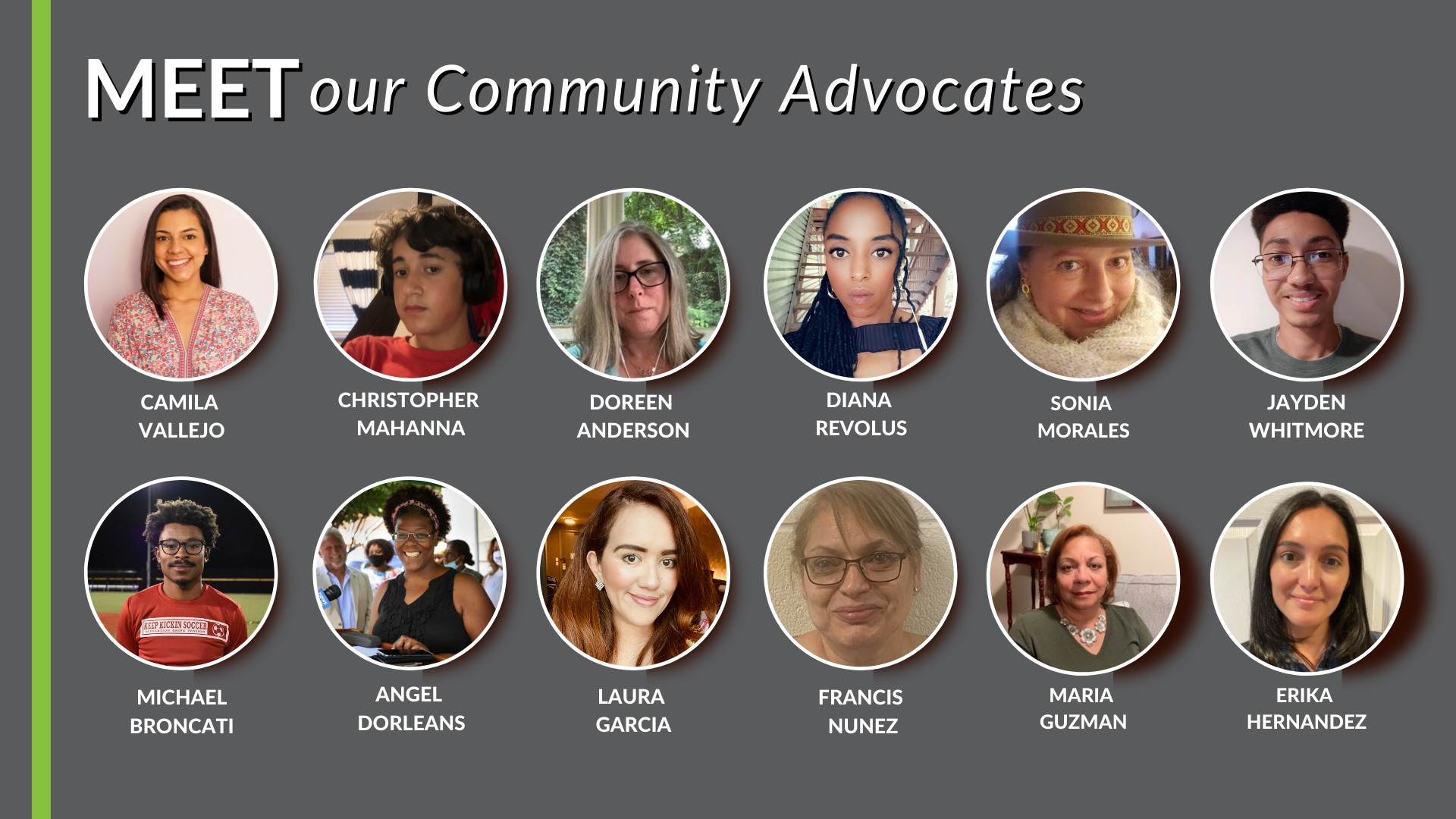 Angel Dorleans
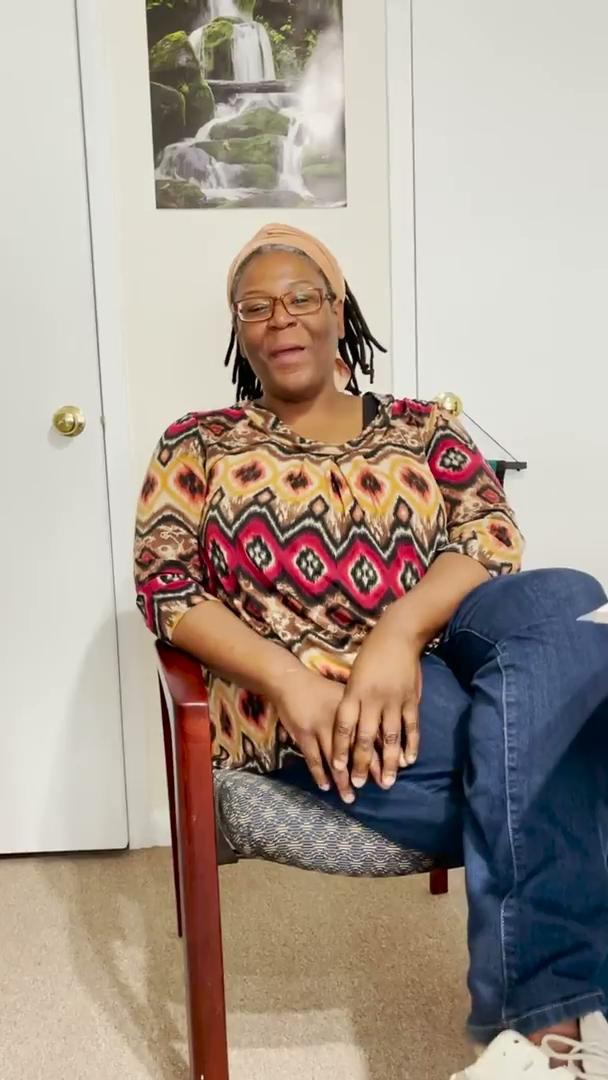 Jayden Whitmore
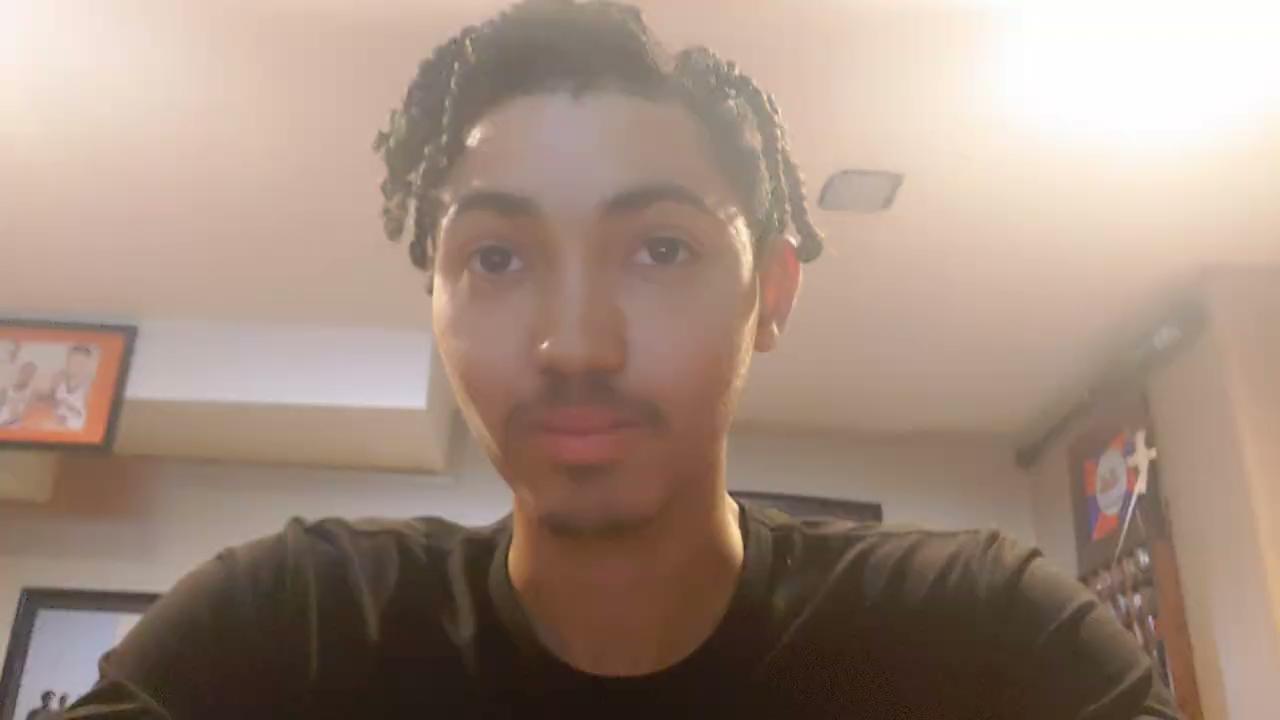 Francis Nunez
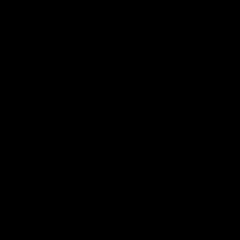 Maria Guzman
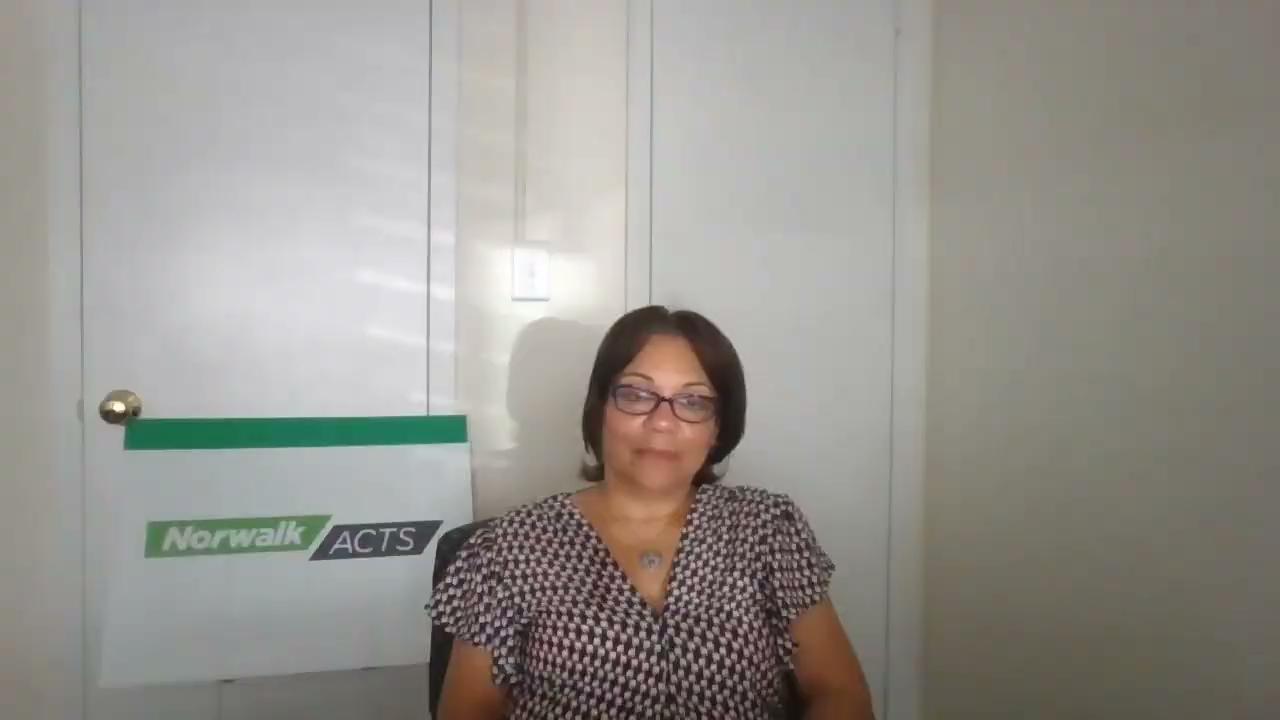 Sonia Morales
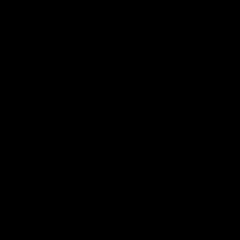 Laura Garcia
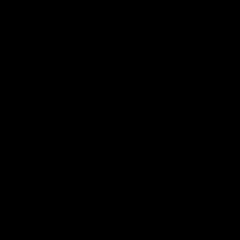 Chris Mahanna
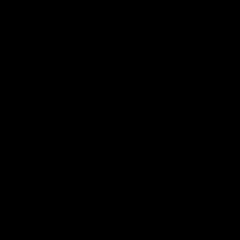 Early Thinking for Community Engagement ‘22-23 Priorities
Intentional Alignment of Initiative/Workgroup Goals with Community Engagement Actions
Continue Early Childhood Community Advocate program with Norwalk Early Childhood Education Providers and potentially expand work by introducing Sparkler and engaging parents with children from Birth to 3 years of age 

Shift part of Community Advocate program by hiring targeted Community Engagement Specialists 

Youth Summit in Norwalk
[Speaker Notes: To EDIT]
Community Engagement Supports
THANK YOU to the Community Engagement Advisory Group and the many community members who guided the development of the program, provided referrals to engage adults and youth and assisted with community resource training.

CE Advisory Group
Rev. Elizabeth Abel
Diana Carpio
Barbara Meyer-Mitchell
Mary Oster
Sarah Rendon Garcia
Iliana Zuniga
5 Minute Break - Board Vote QR Code
https://bit.ly/NABoardVote
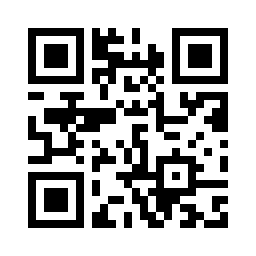 *Only Norwalk ACTS members who signed the 2020 MOA are eligible to vote.
CONSISTENT & PERSISTENT
MORE EFFECTIVE STRATEGIES FOR 
AUTHENTIC COMMUNITY ENGAGEMENT
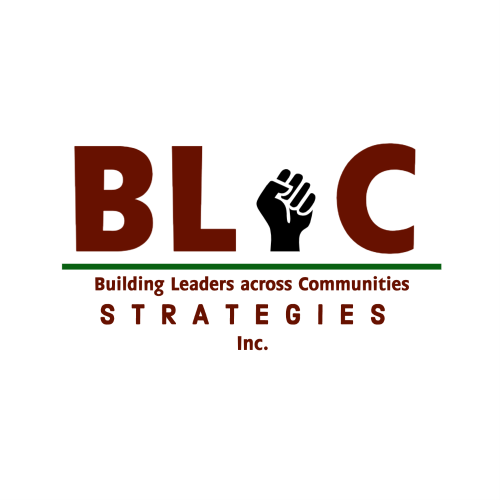 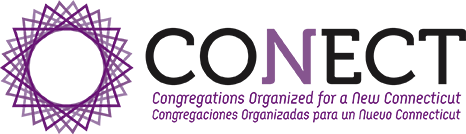 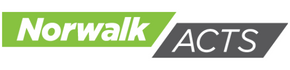 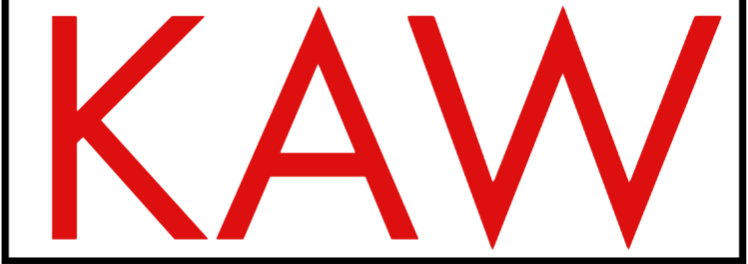 KIRK A. WESLEY
Husband, Father, and Entrepreneur
Organizing Consultant, Congregations Organized for a New CT (CONECT)
Political Strategist, The Field LLC
Co-Founder, Building Leaders across Communities (BLaC) Strategies
The White Ally Coach™
DEFINING AUTHENTIC COMMUNITY ENGAGEMENT
CONSISTENT and PERSISTENT engagement with an entire community for the purpose of establishing a foundation of PARTNERSHIP, TRUST and EMPOWERMENT.
DEFINING AUTHENTIC COMMUNITY ENGAGEMENT
PARTNERSHIP:
Working in tandem with community members and stakeholders to  accomplish joint objectives of community revitalization 
TRUST:
Building genuine relationships through shared goals and common interests.
EMPOWERMENT:
Creating opportunities for community members to obtain ownership, power and authority over their own collective destiny by working with neighbors as decision makers to improve their community
UNDERSTANDING AUTHENTIC COMMUNITY ENGAGEMENT
In this work, LIVED EXPERIENCE MUST DRIVE DECISION MAKING.
Quantitative data alone can never capture the humanity behind the number
We must always find ways to tie the Qualitative data, acquired through genuine relationship building across diverse communities, to shape the narrative around what the metrics show.
 LIVED EXPERIENCE MUST DRIVE DECISION MAKING
UNDERSTANDING AUTHENTIC COMMUNITY ENGAGEMENT
it’s not just about LISTENING to people, it’s about HEARING people and VALUING what you hear. Hearing people out and valuing what they have to say is how you cultivate “COMMUNITY BUY IN”
“COMMUNITY BUY IN” is when the community endorses or supports an initiative and views themselves as a STAKEHOLDER in the process.
THE LIVED EXPERIENCE OF THE COMMUNITY MUST DRIVE DECISION MAKING
UNDERSTANDING AUTHENTIC COMMUNITY ENGAGEMENT
Other forms of community engagement that are not AUTHENTIC:
Symbolic Engagement
Engagement which is designed to serve a purpose other than building relations, establishing trust, and empowering residents 
Perfunctory Engagement 
A modest form of engagement which engages a small fragment of the community residents to serve as representatives of the entire community
AUTHENTIC COMMUNITY ENGAGEMENT PRODUCES:
Strong Social Cohesion 
Collective Efficacy
Builds Community Capacity
Strengthening of Institutional Legitimacy & Trust

AUTHENTIC COMMUNITY ENGAGEMENT IS MUTUALLY BENEFICIAL
DEFINING AUTHENTIC COMMUNITY ENGAGEMENT (AGAIN)
CONSISTENT and PERSISTENT engagement with an entire community for the purpose of establishing a foundation of PARTNERSHIP, TRUST and EMPOWERMENT.
COMMUNITY ENGAGEMENT SPECTRUM
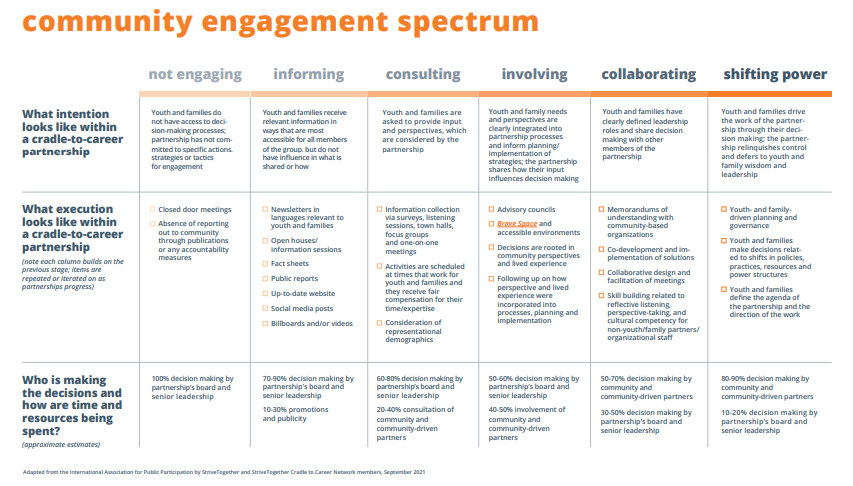 THANK YOU!
Our 2nd Annual Partnership Survey
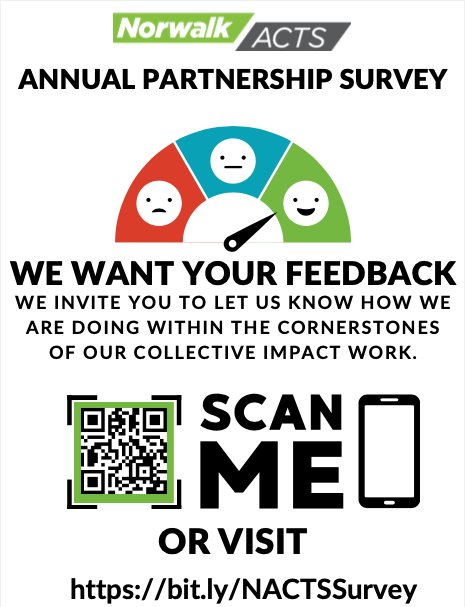 5-10 minutes
All answers will be anonymous. 
All multiple choice questions with three optional open-ended questions 

The results of the survey will be developed into a partnership progress report that we will present to our membership on an annual basis to hold ourselves accountable.
Closing
Sign up on our website for our newsletter!
Are you a member? Please sign our digital Memorandum of Agreement (MOA).
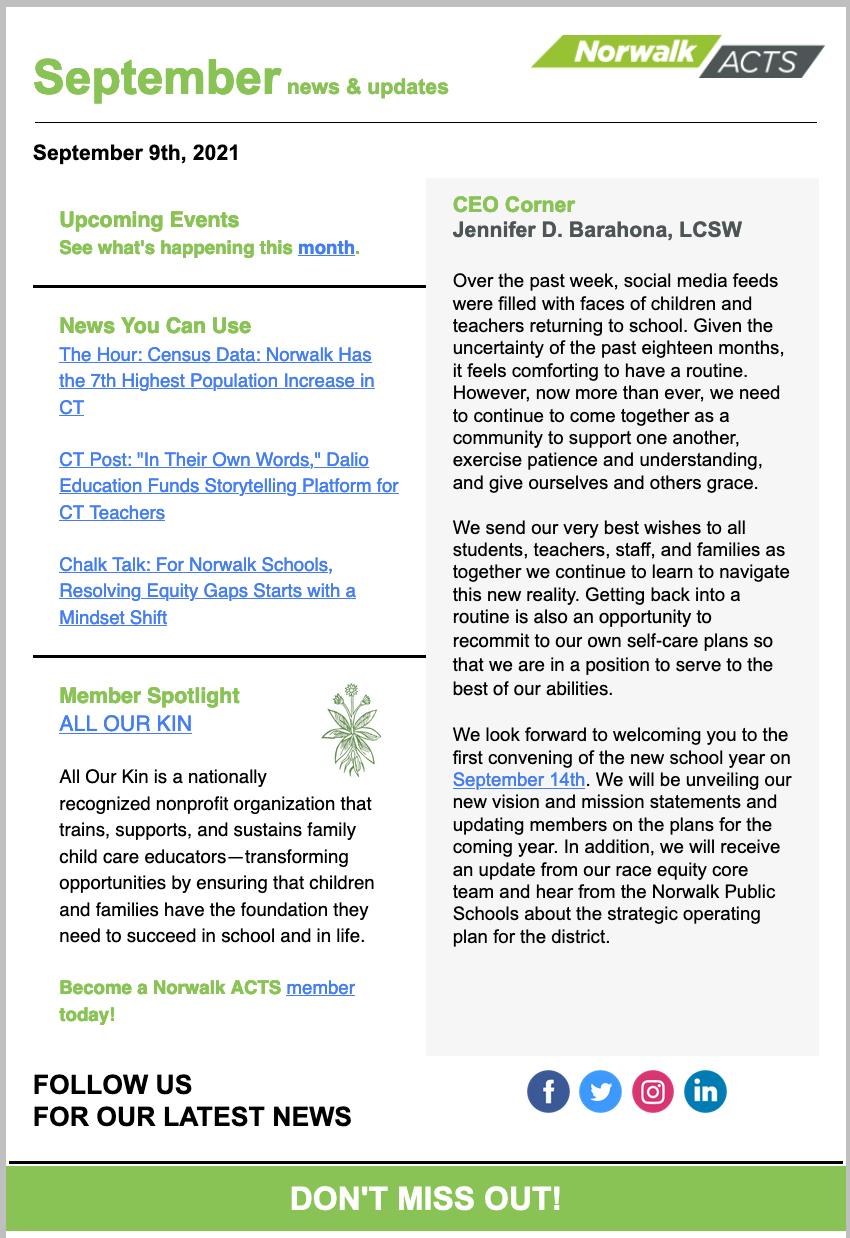 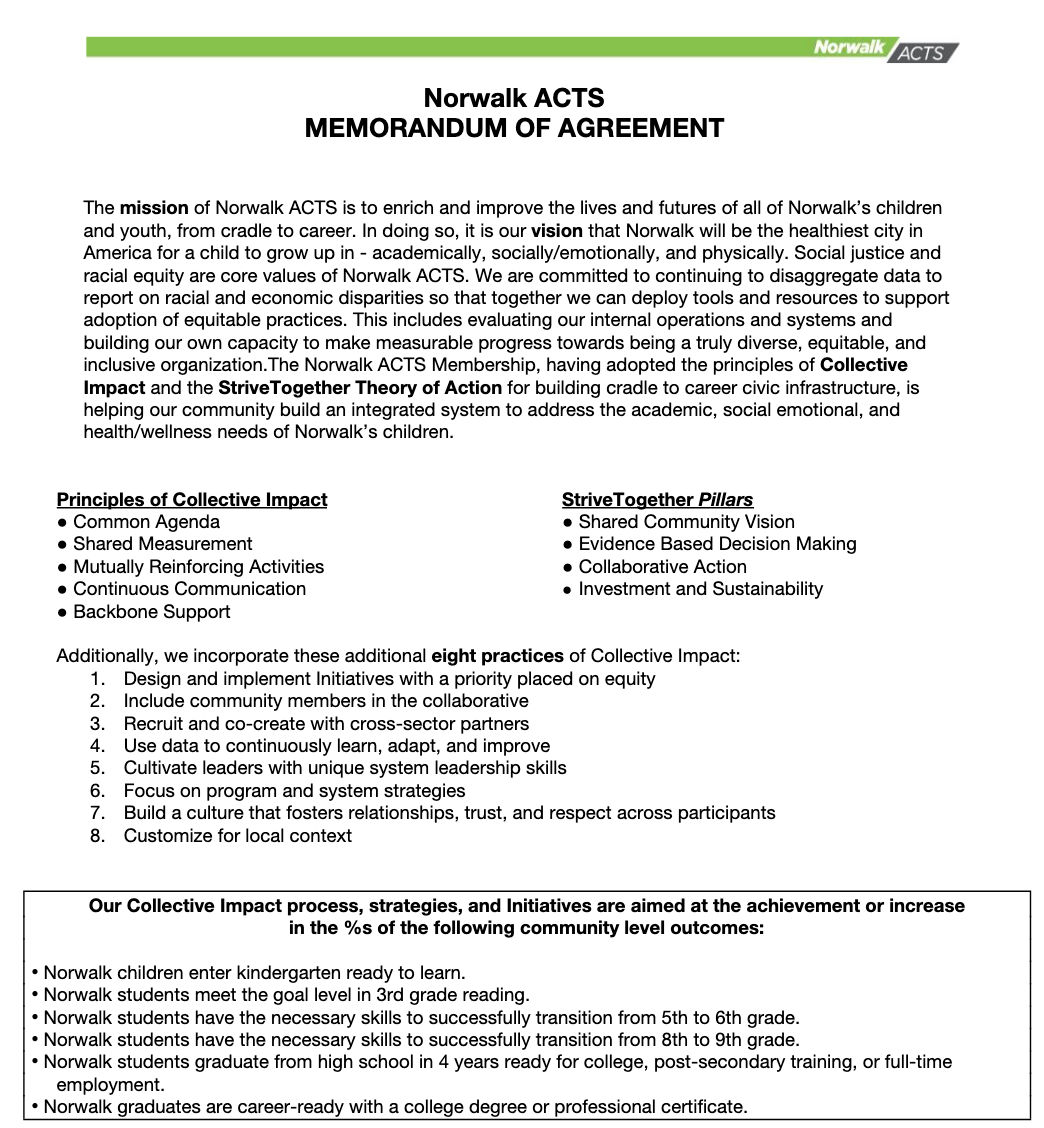 [Speaker Notes: https://forms.gle/a5rpgFJu6S9QFjex7]